УВЛЕКАТЕЛЬНЫЕ ЗАДАНИЯ НА ВНИМАТЕЛЬНОСТЬ
Подготовила педагог-психолог
Мишарова Ирина Александровна
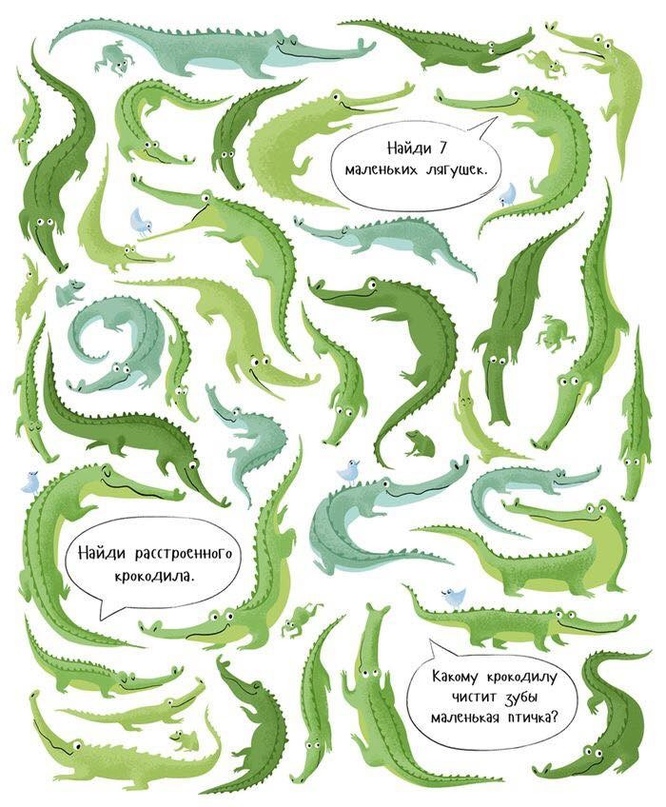 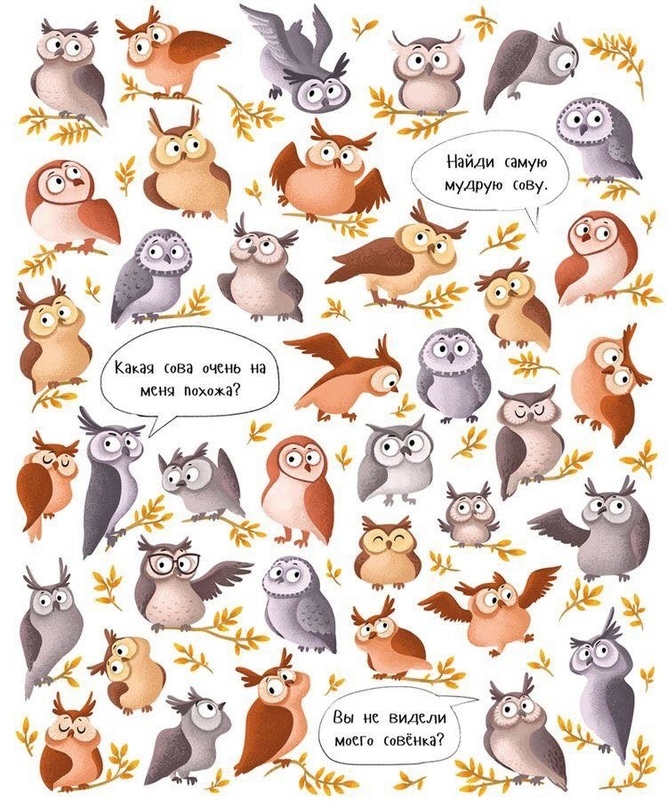 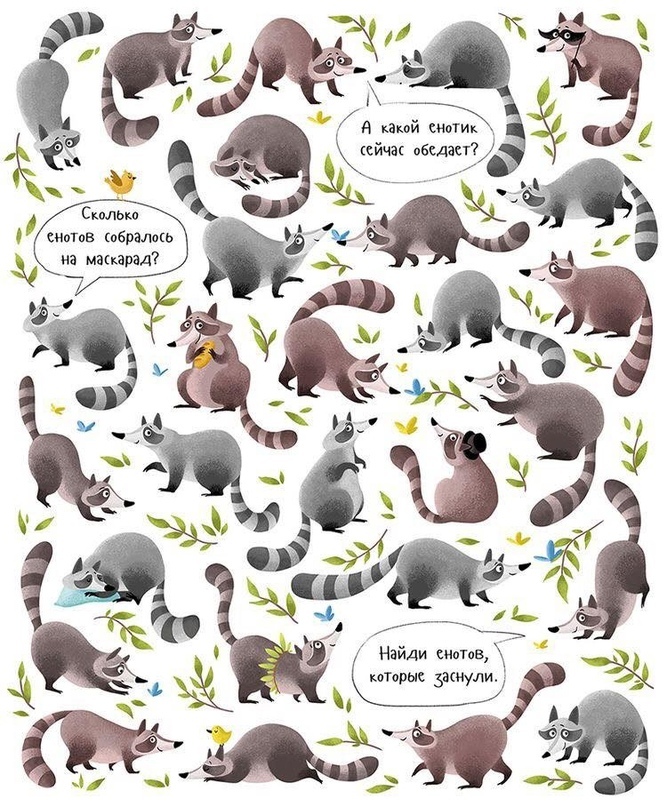 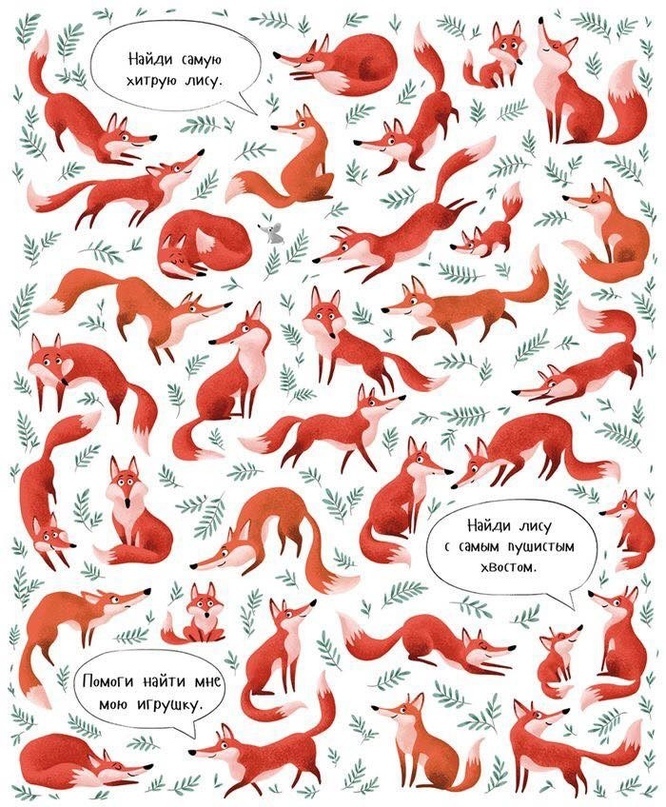 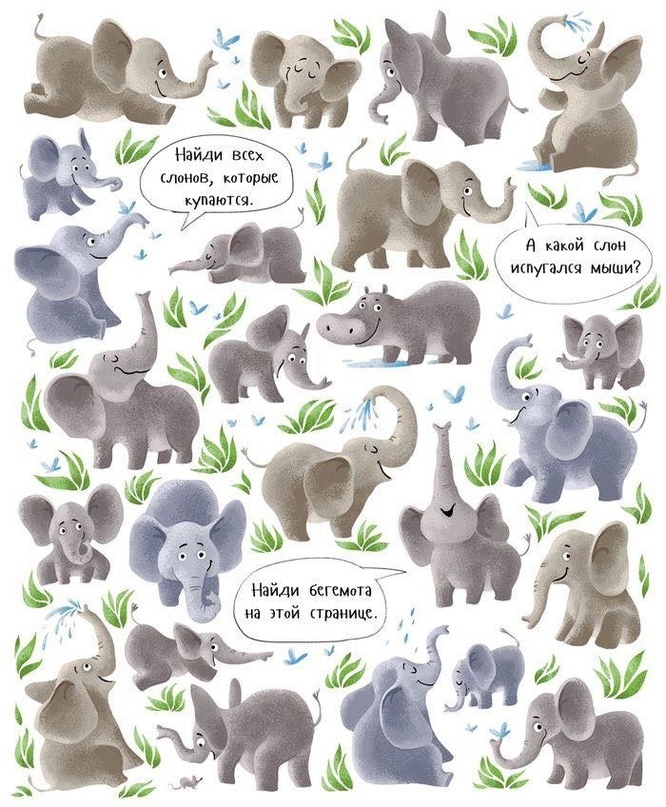 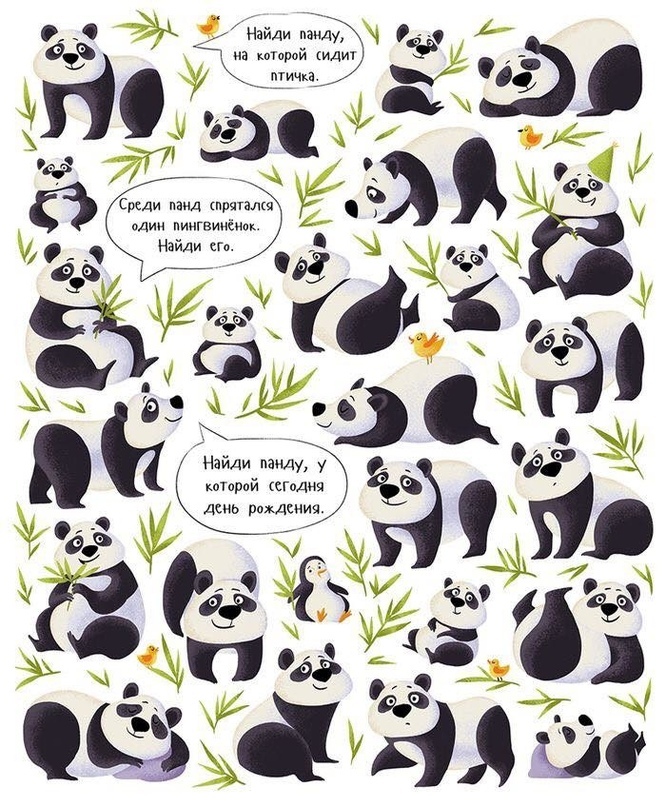 Спасибо за просмотр!